Handwriting practise:Wednesday
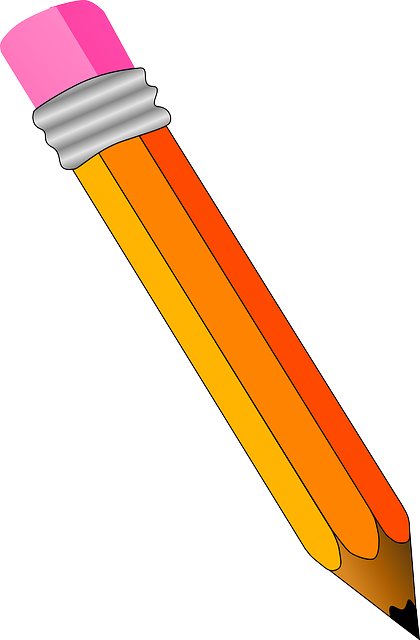 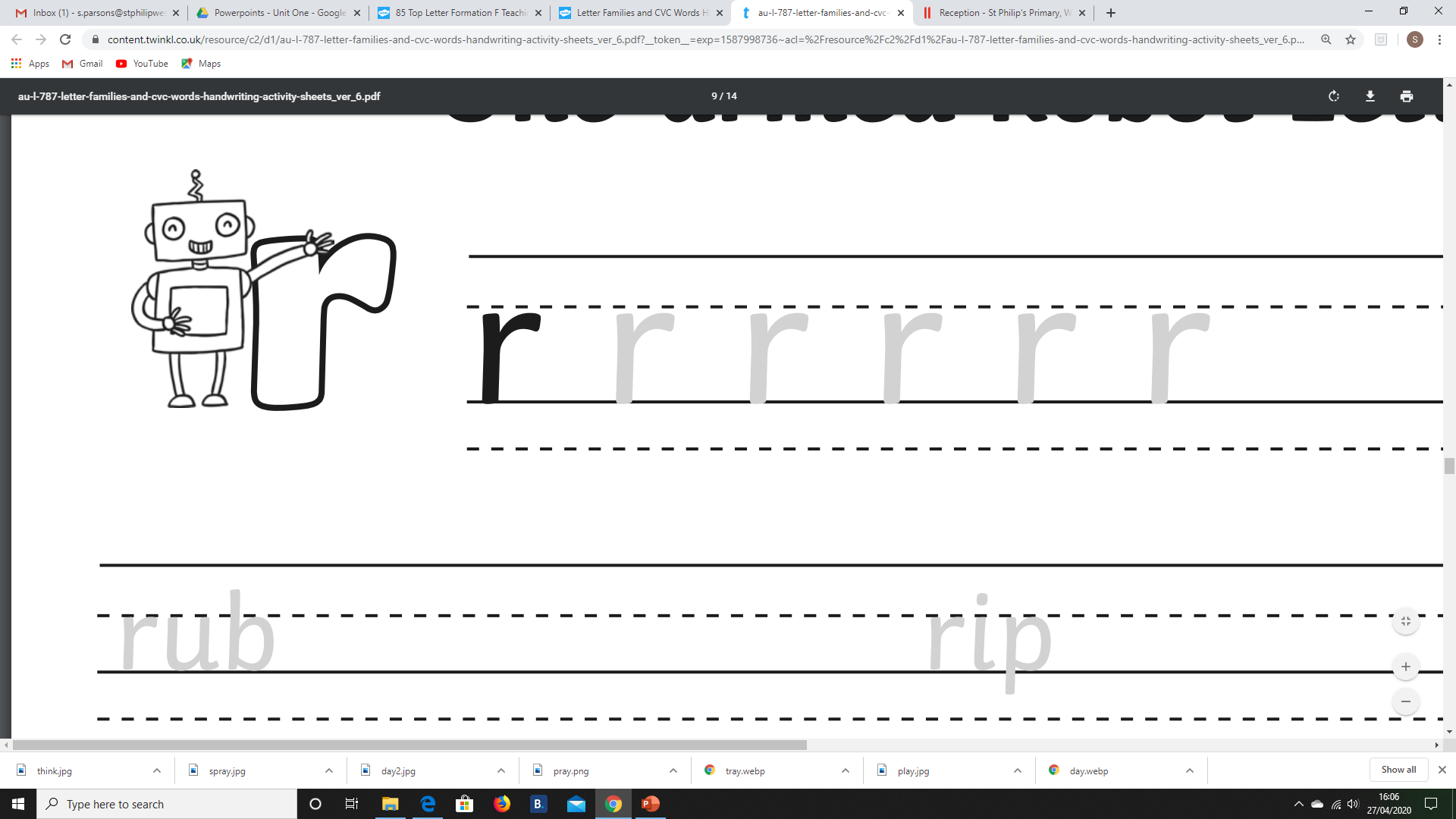 Start at the top, go straight down and then straight back up again. Go over with a curl.
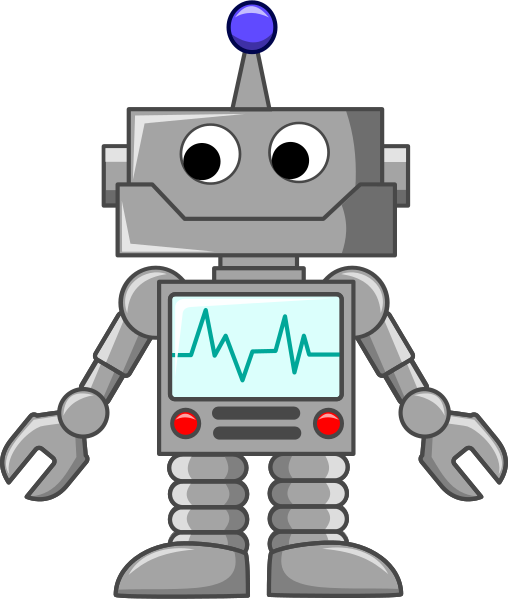 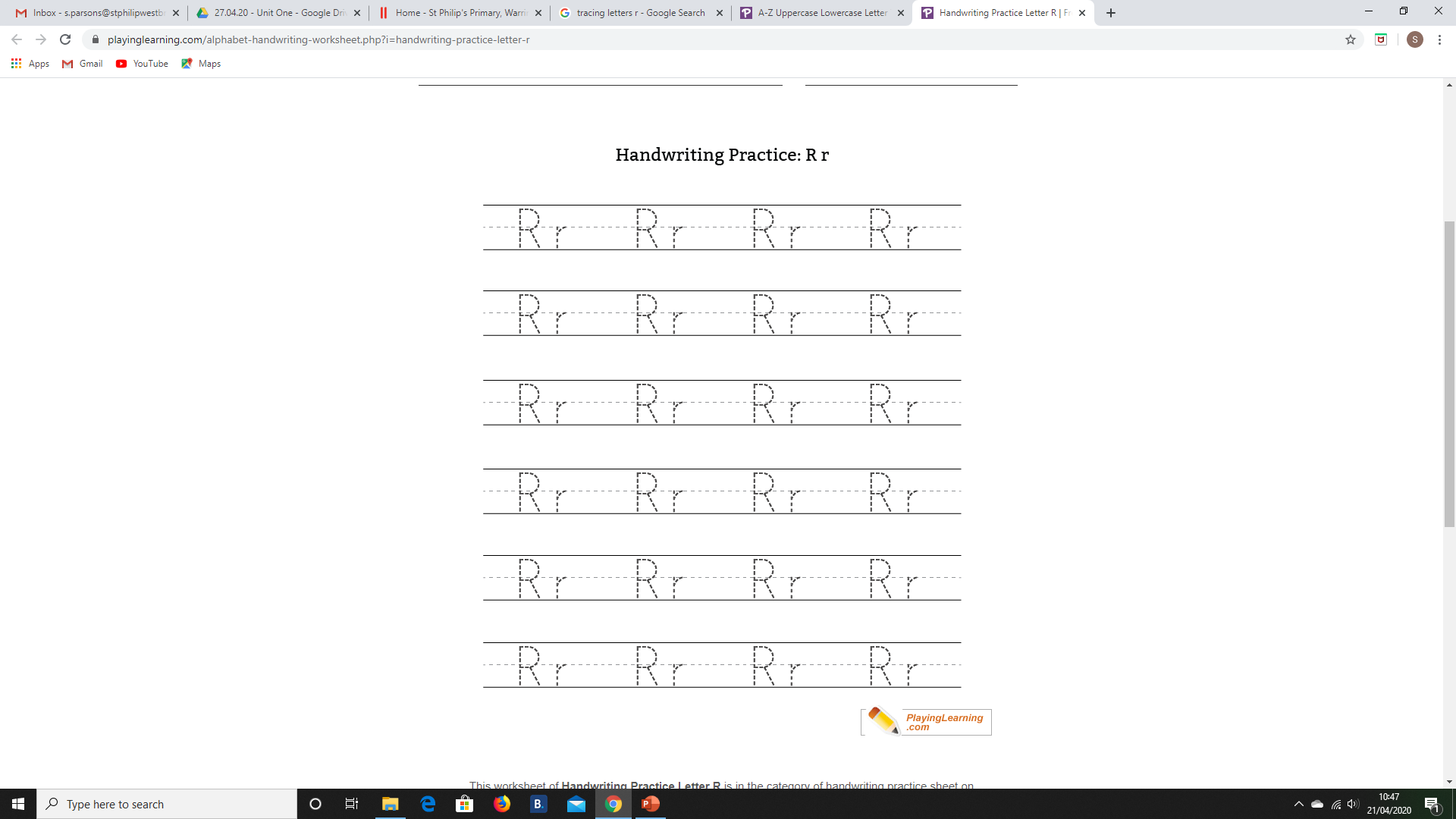 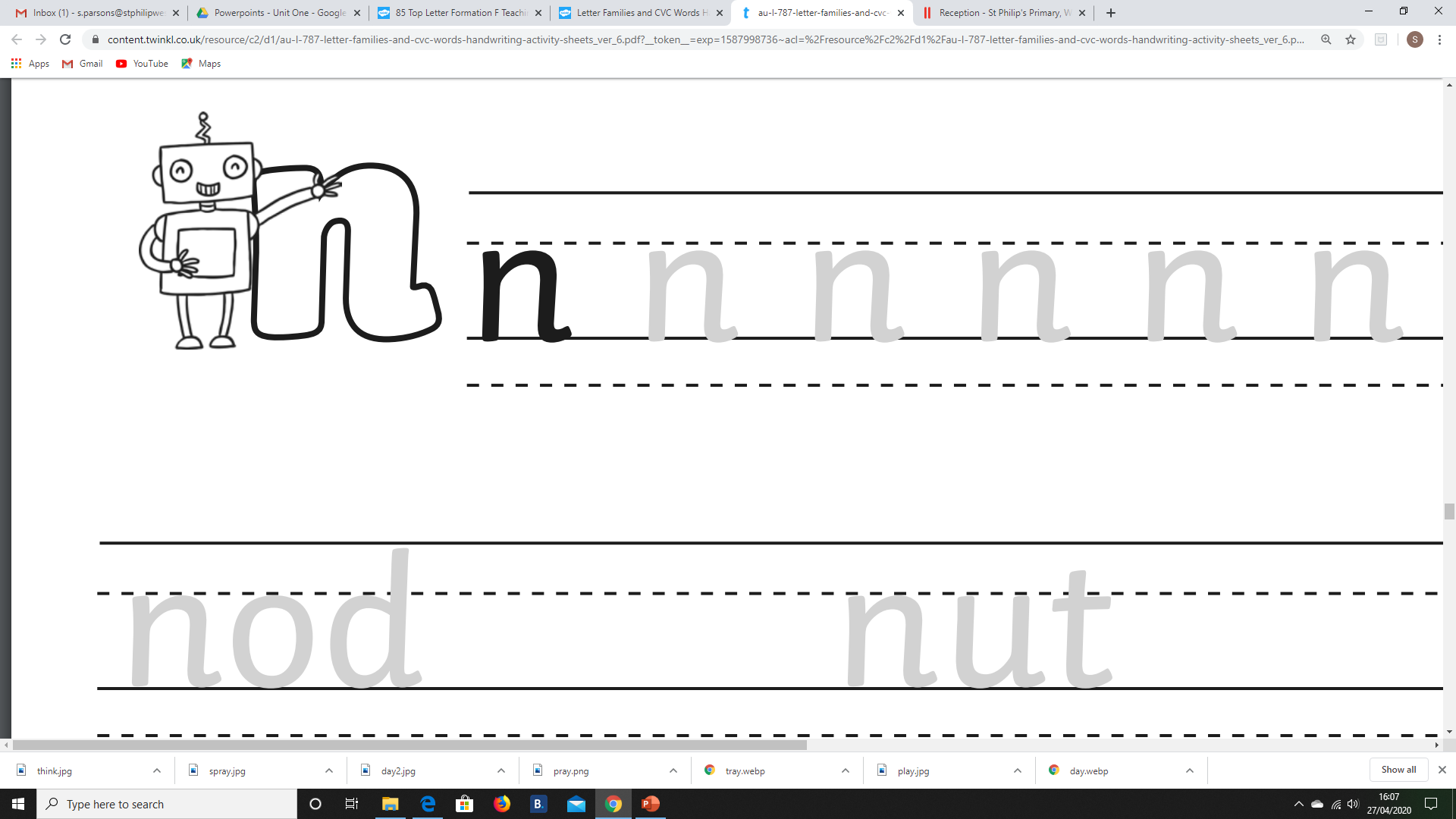 Start at the top, go straight down and then straight back up again. Go over the hill.
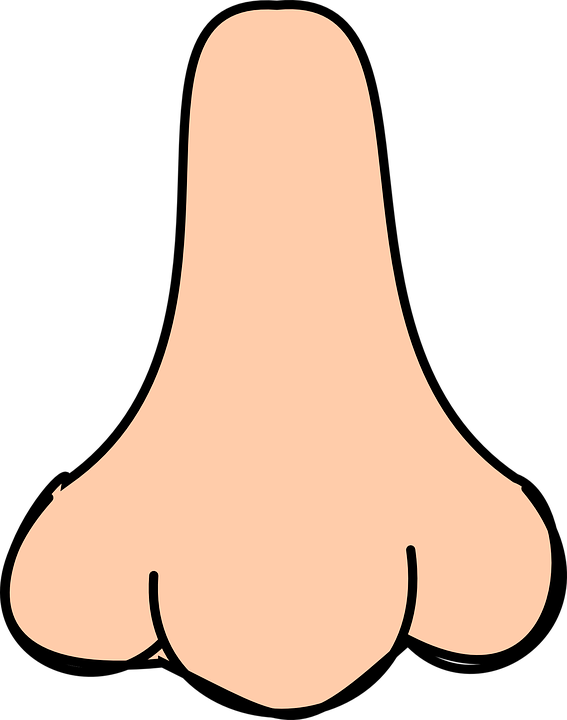 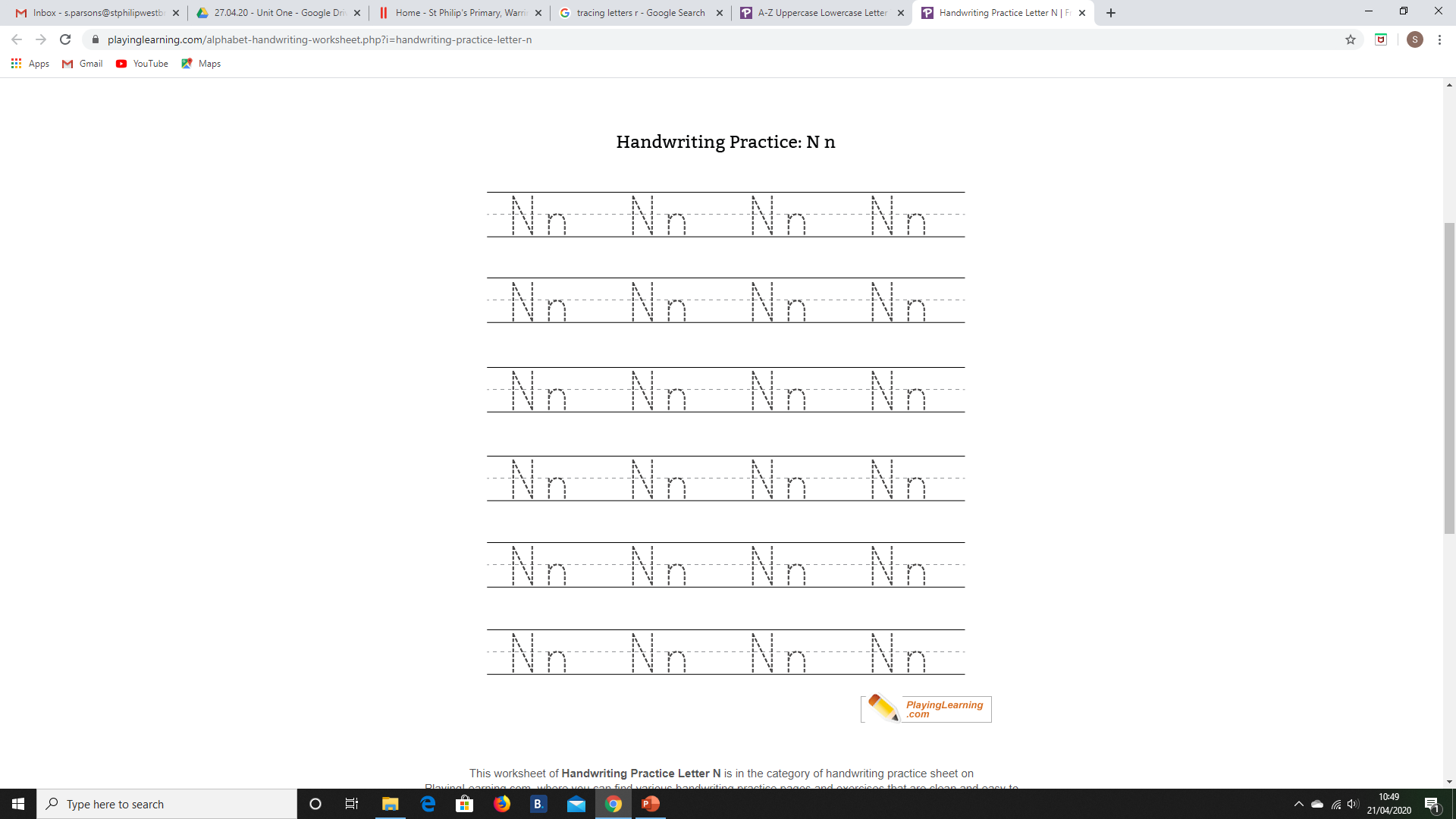 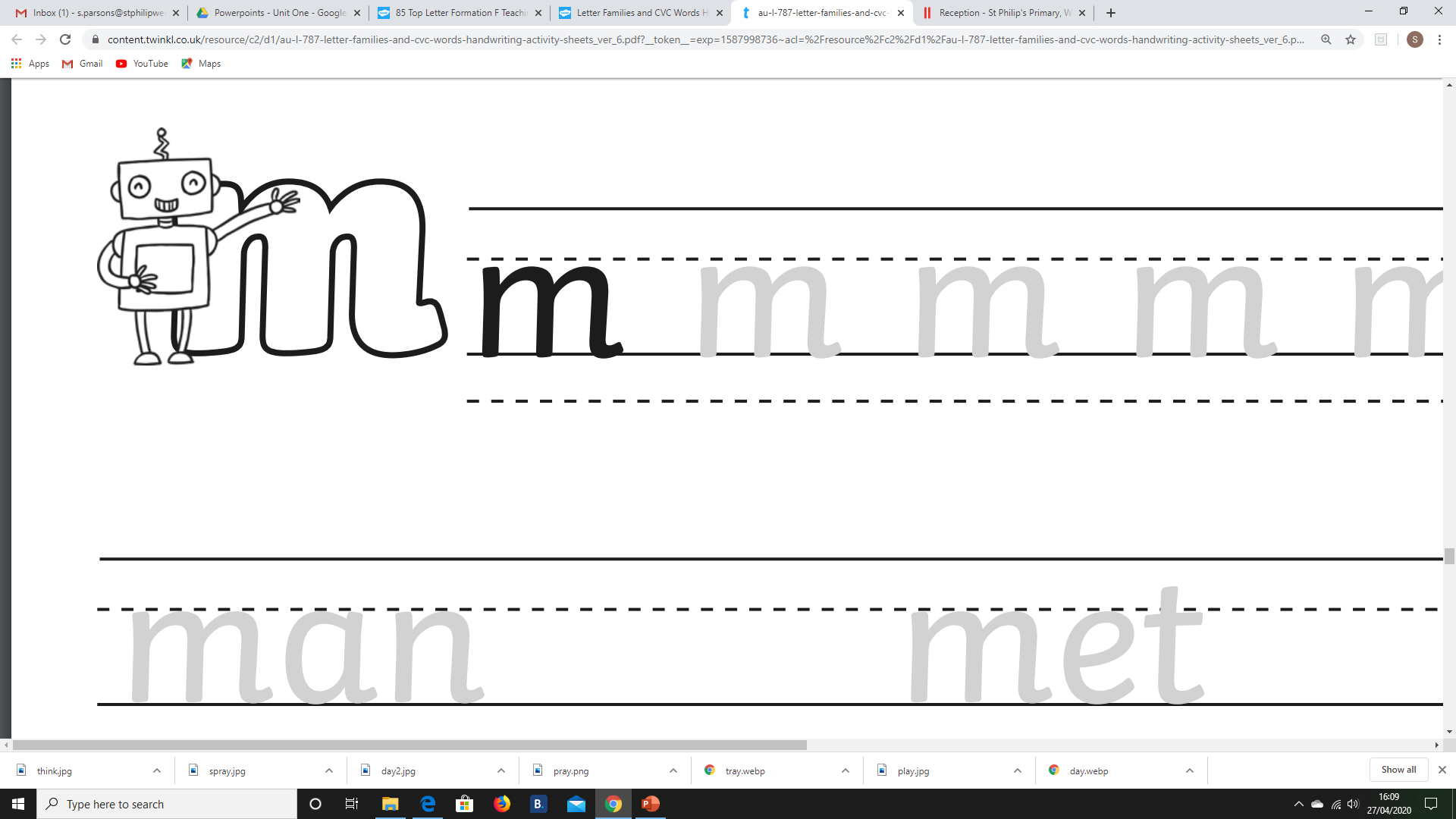 Start at the top, go straight down and then straight back up again. Go over the hill and over the hill again.
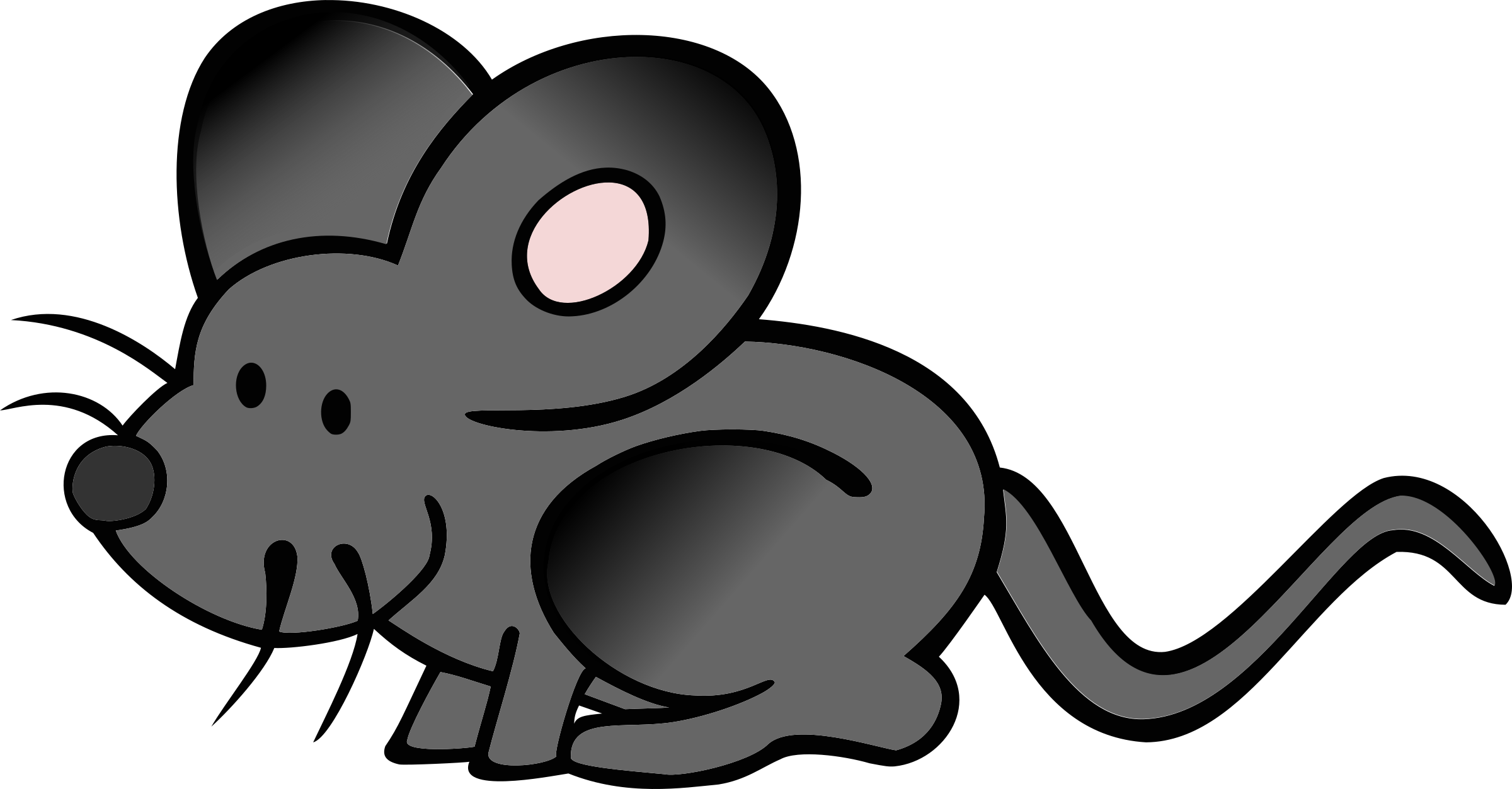 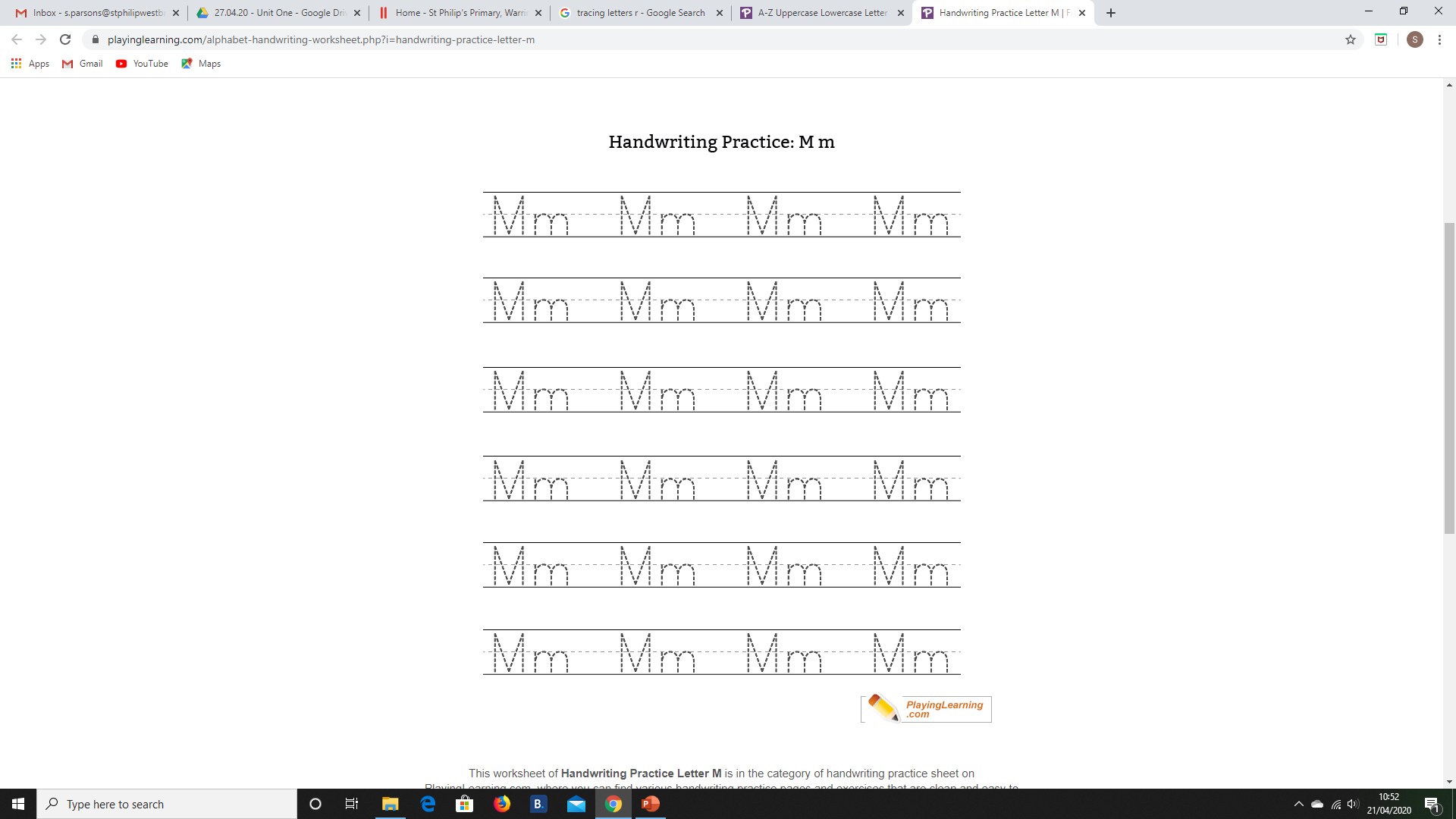 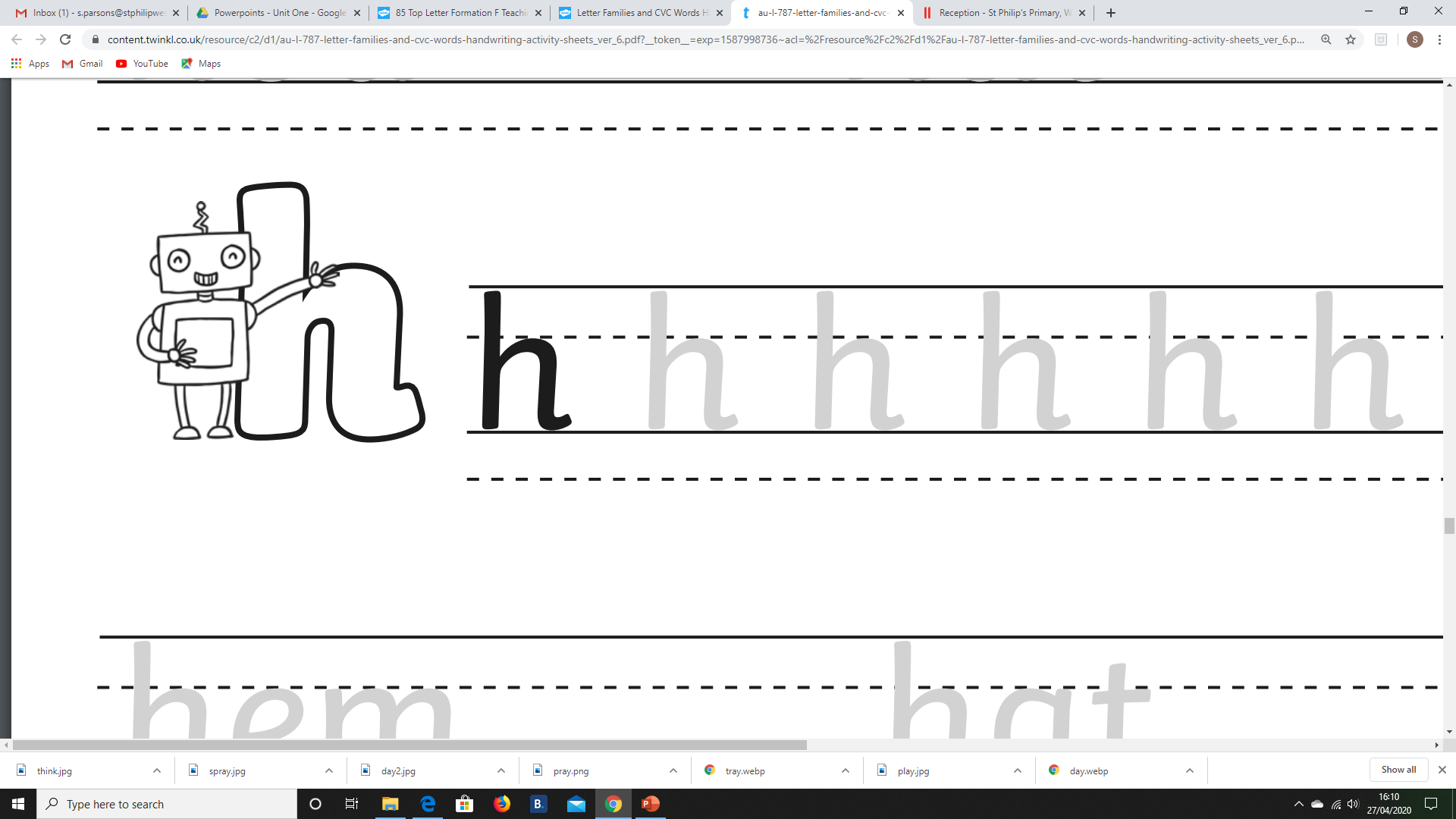 Start up high, go straight down and then back up to the middle. Go over the hill.
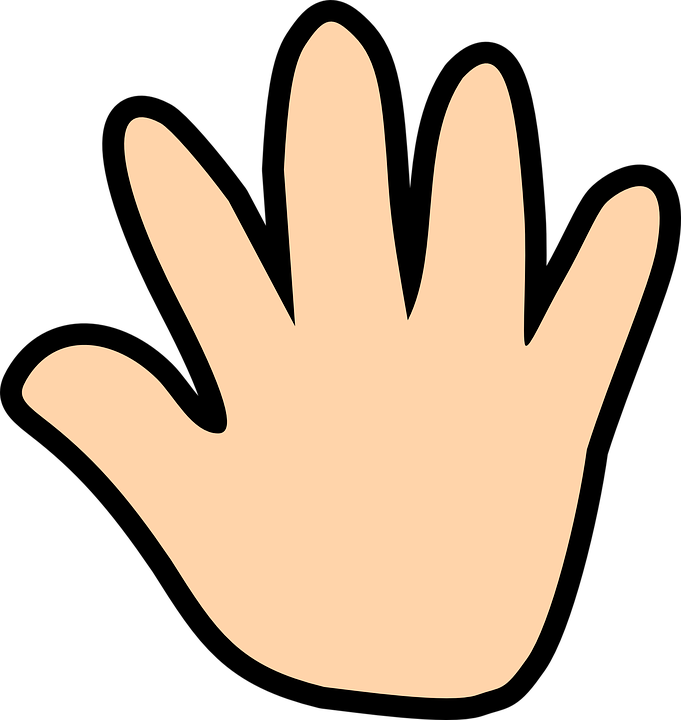 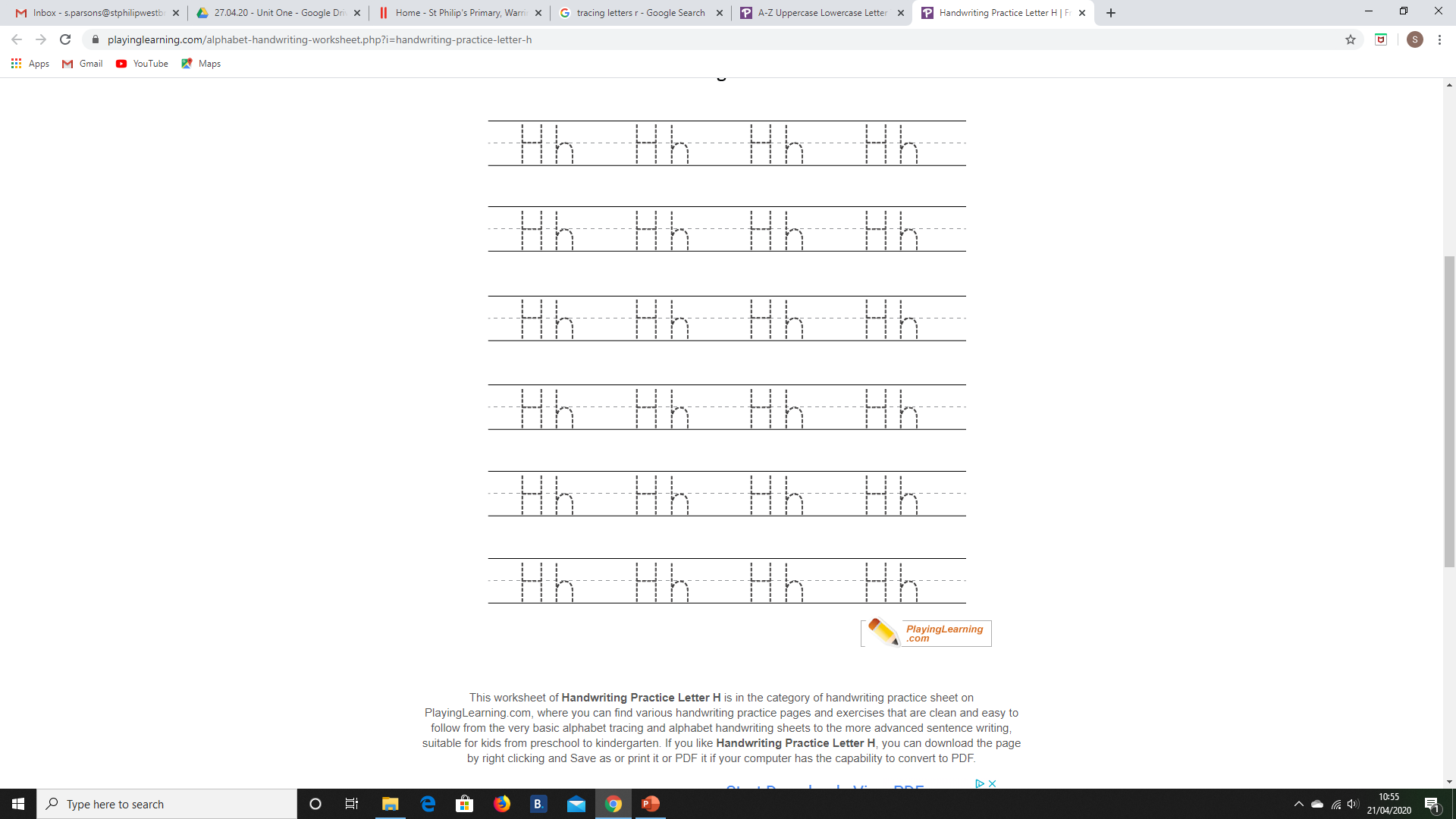 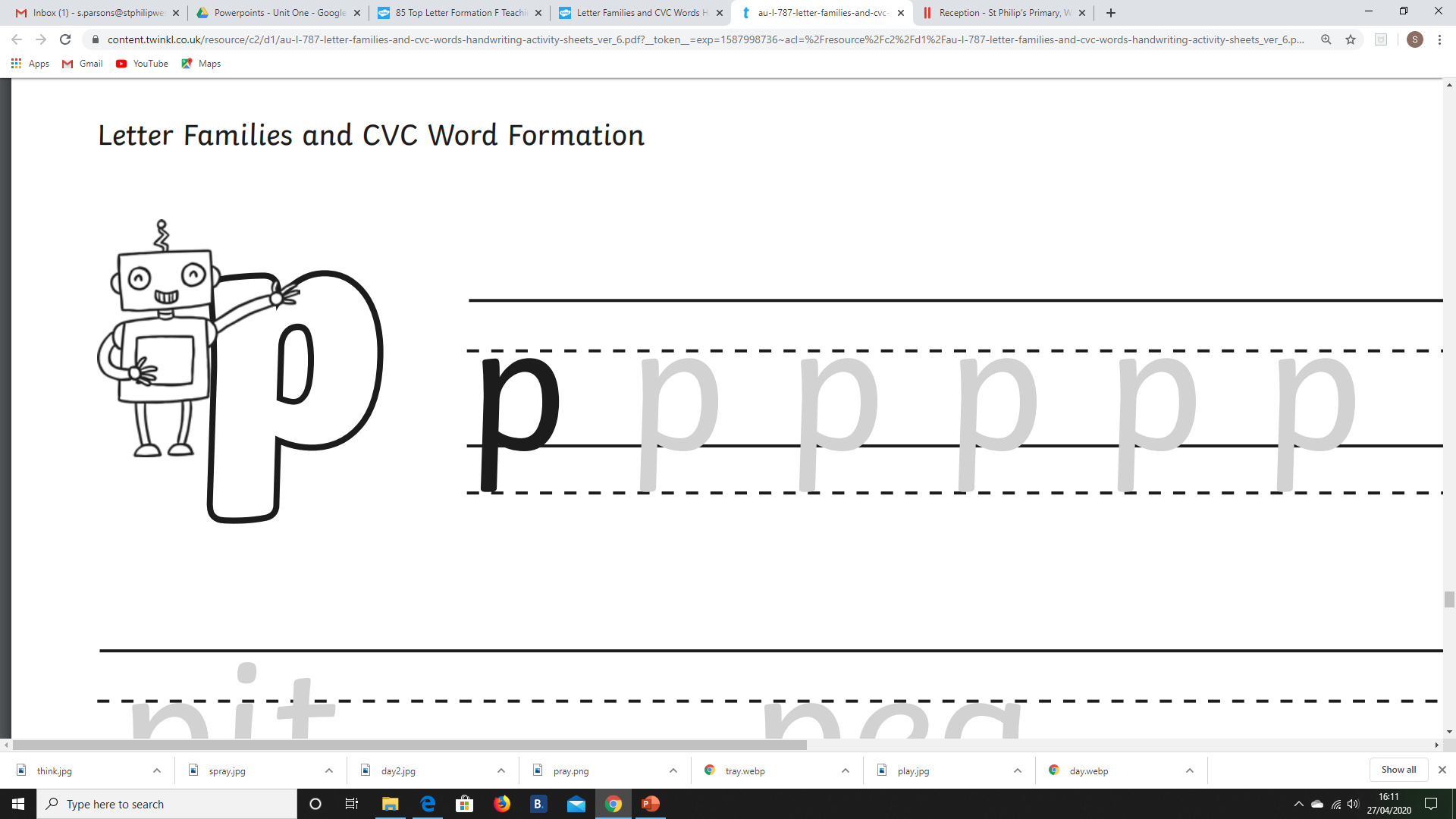 Start at the top, go straight down and then back up. Go round in a loop.
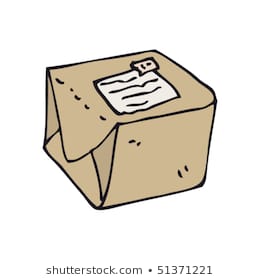 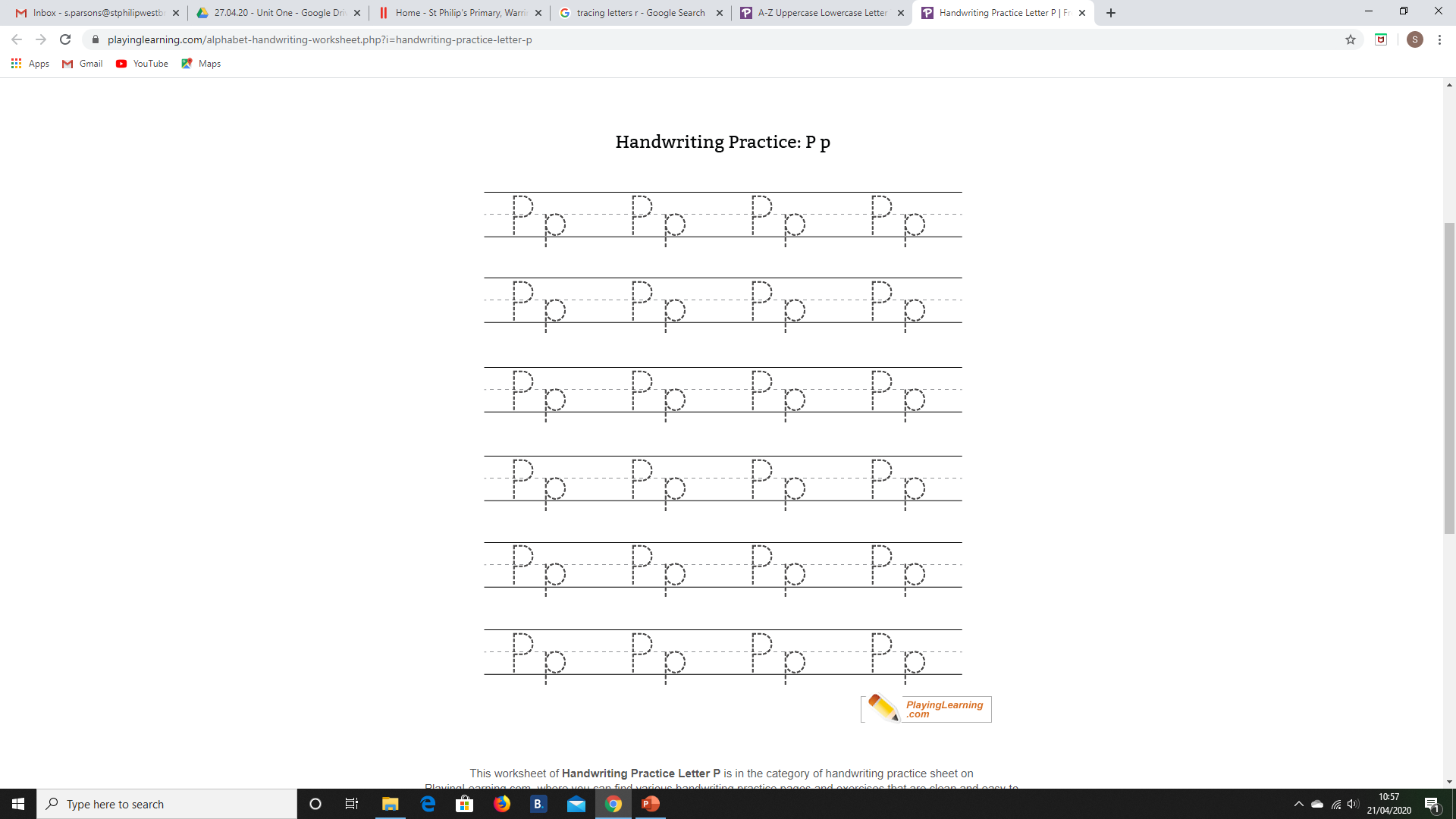 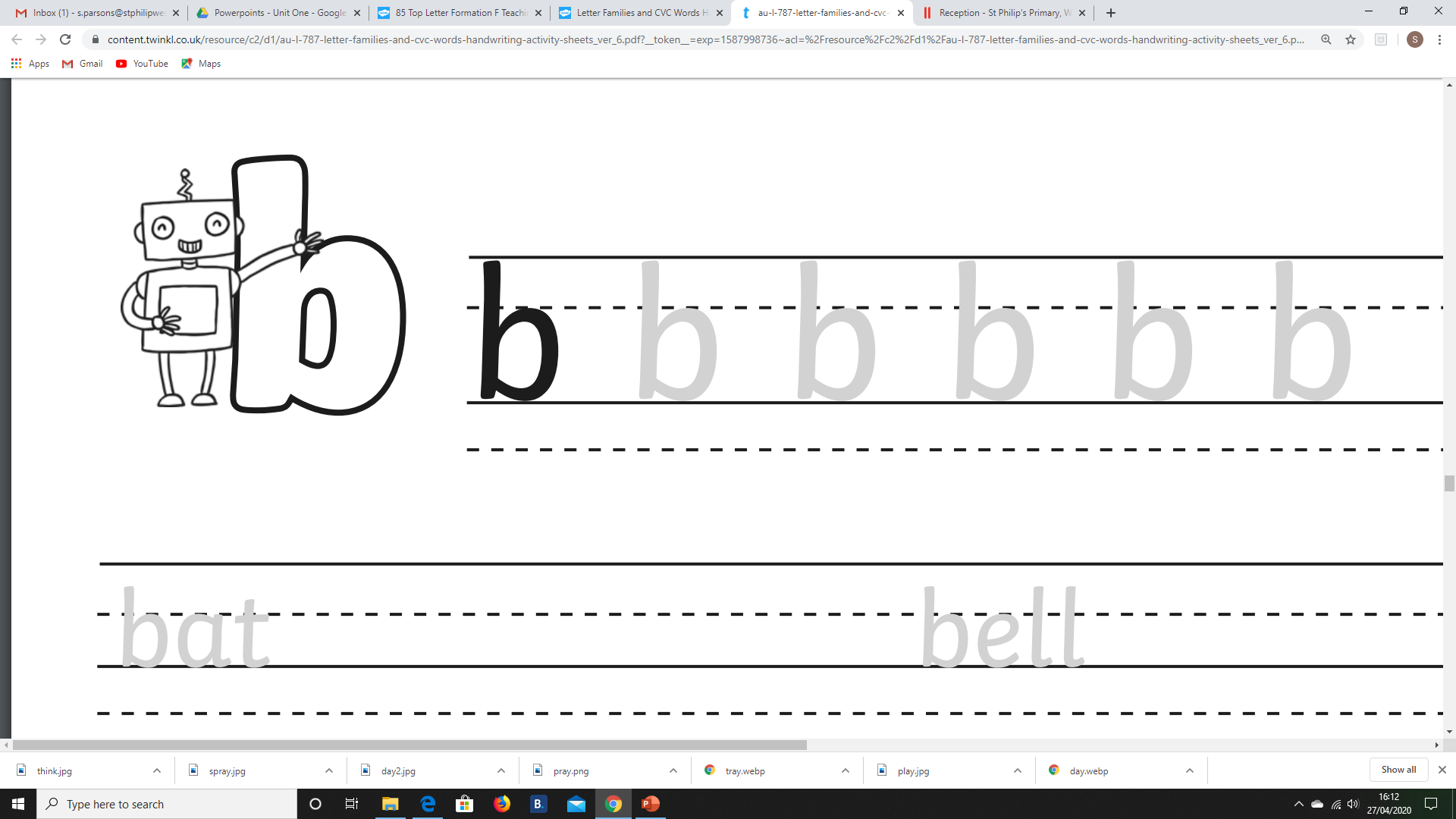 Start at the top, go straight down and then back up to the middle. Go round in a loop.
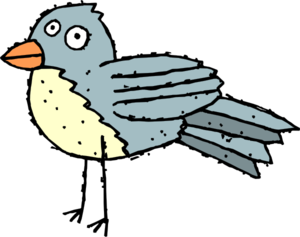 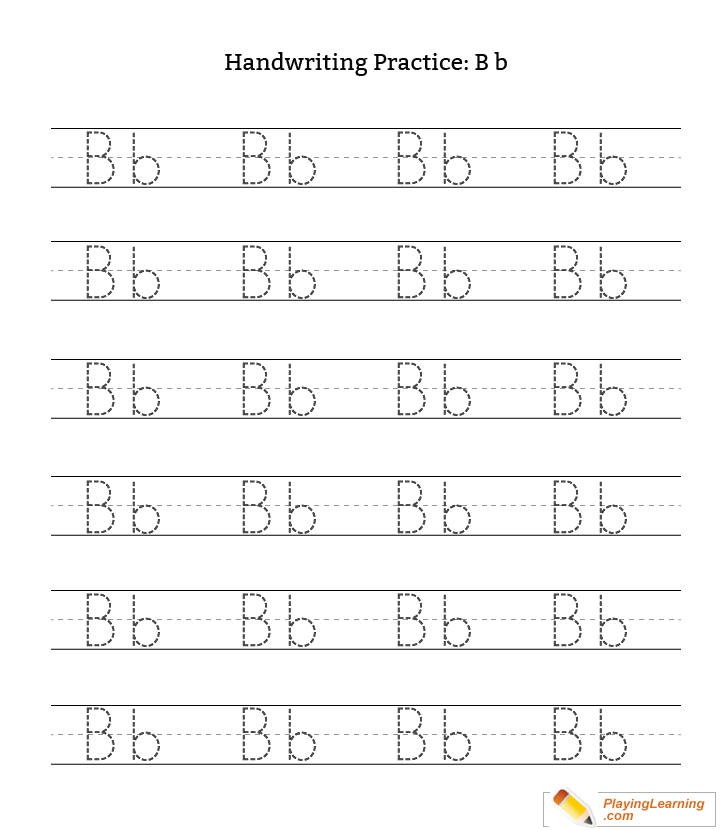